L’alcol sul sistema nervoso
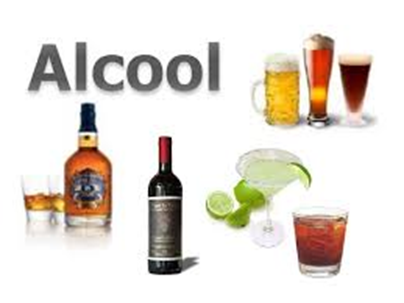 A cura di:
 Francesca Maffucci,
 Benedetto Cestone e Alessandro Cubelli
Con il termine alcol si intendono comunemente tutte le bevande che contengono più del 3% di alcol etilico: comprendono il vino, la birra e superalcolici come brandy, grappa e liquori. 
  Dopo essere ingerito alcol viene assorbito dallo stomaco e dal primo tratto dall’ intestino ed entra poi nel circolo sanguigno.
L’alcol
L’alcol può provocare danni anche sul sistema nervoso, principalmente al cervello creando stati di ebbrezza, deficit di memoria oppure il rimpicciolimento del cervello e una deficienza di fibre che trasportano l’informazione  tra  le cellule nervose e il riassorbimento delle vitamine, infatti chi fa uso scorretto dell’alcol ha una cattiva alimentazione. 
L’alcol influisce anche nel fegato provocando danni e rigonfiamenti e varie malattie come la cirrosi epatica,potrebbe anche causare malattie mortali come l’encefalopatia epatica.
I danni sul sistema nervoso
L’alcolismo è una sindrome patologica costituita dalla dipendenza al consumo di alcol. 
È caratterizzato da un consumo compulsivo di alcol, come altre dipendenze l’alcolismo è considerato una malattia curabile. 
L’alcol viene utilizzato anche come “antistress”, chi lo utilizza allieva lo stress ma provoca danni all’organismo, soprattutto al sistema nervoso.
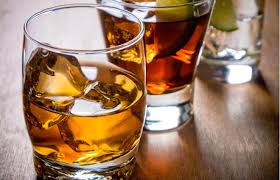 L’alcolismo
Essa è un disturbo che può causare cambiamenti del sonno, dell’umore e della personalità, condizioni psichiatriche quali l’ansia e la depressione e nei casi più gravi può portare alla morte.
Che cos’è l’encefalopatia epatica?
Per curarsi da questa “malattia” esistono vari trattamenti come: la disintossicazione. 
   la disintossicazione dall’alcol prevede un brusco arresto del suo consumo, realizzato spesso grazie alla sostituzione con dei farmaci, come la benzodiazepine che hanno effetti simili è prevengono l’astinenza.
Come curarsi
L’alcol è responsabile di più della metà degli incidenti stradali di cui un terzo mortali. In Italia il limite consentito dalla legge per chi guida è di 0,5 g di alcol per litro di sangue. Il controllo dell’alcolemia viene effettuato dalle forze dell’ordine attraverso la prova del palloncino per controllare lo stato di ebbrezza del guidatore.
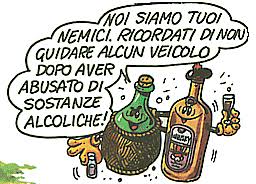 I divieti sul alcol
Nelle donne in gravidanza l’alcol se assunto passa attraverso la placenta provocando danni al feto e lo scarso sviluppo.
Gravidanza